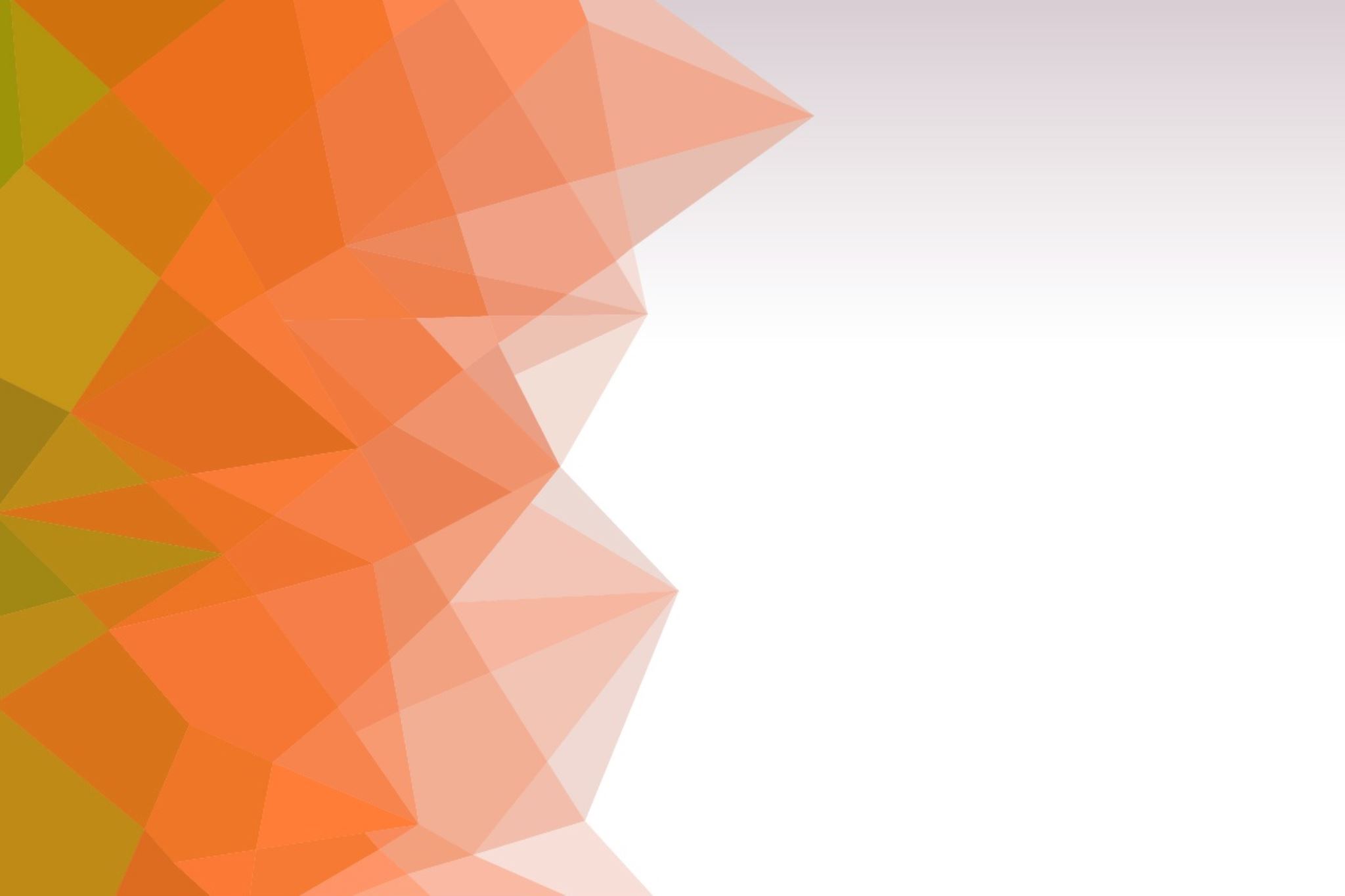 DormMate
Autor: Denisa Maria VANCEA
Coordonator: Conf. Univ. Dr. Cosmin SABO	
Universitatea Tehnică din Cluj-Napoca
Facultatea de Științe
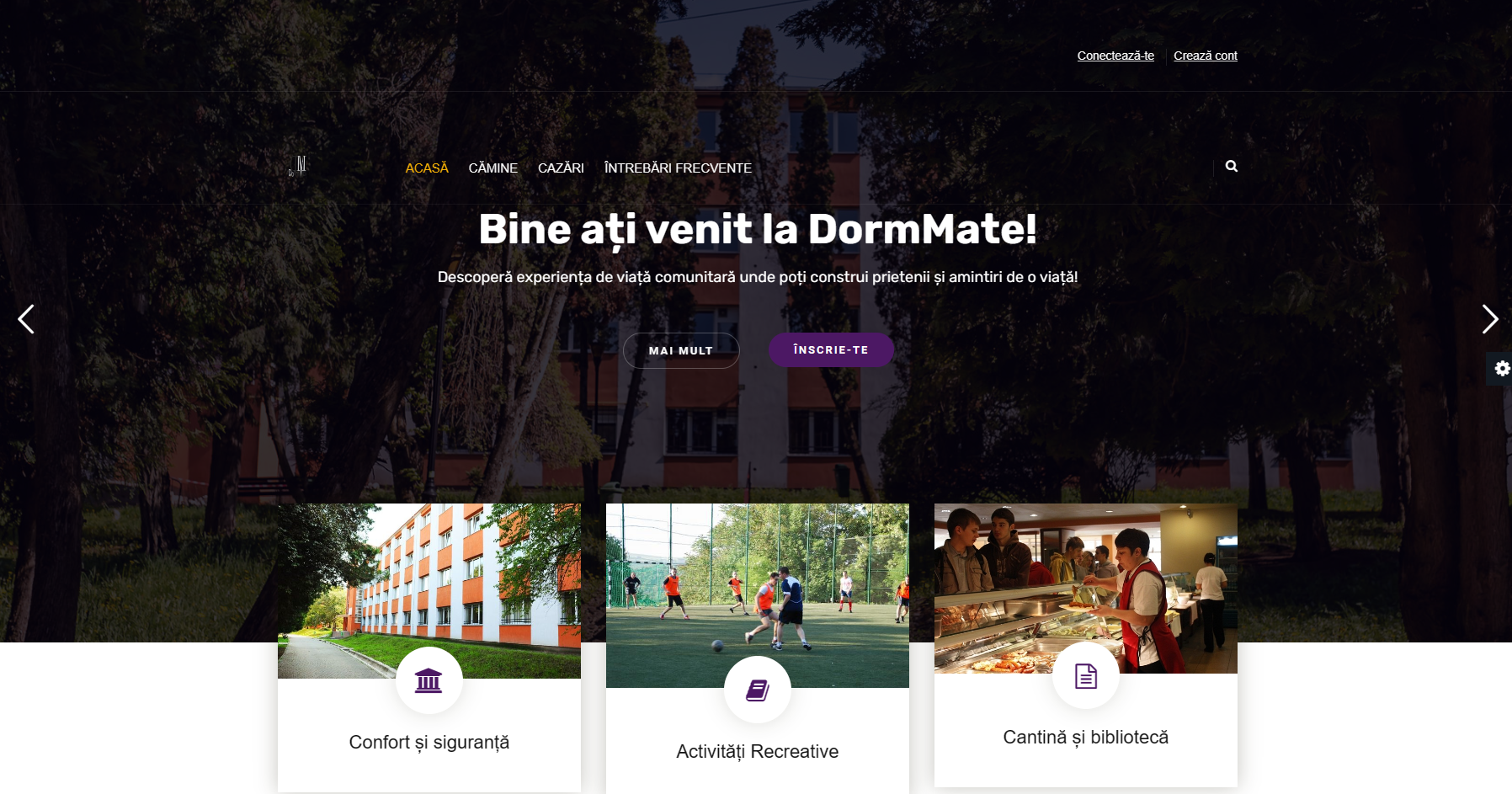 Ce este DormMate?

Care este scopul proiectului?
Page 2
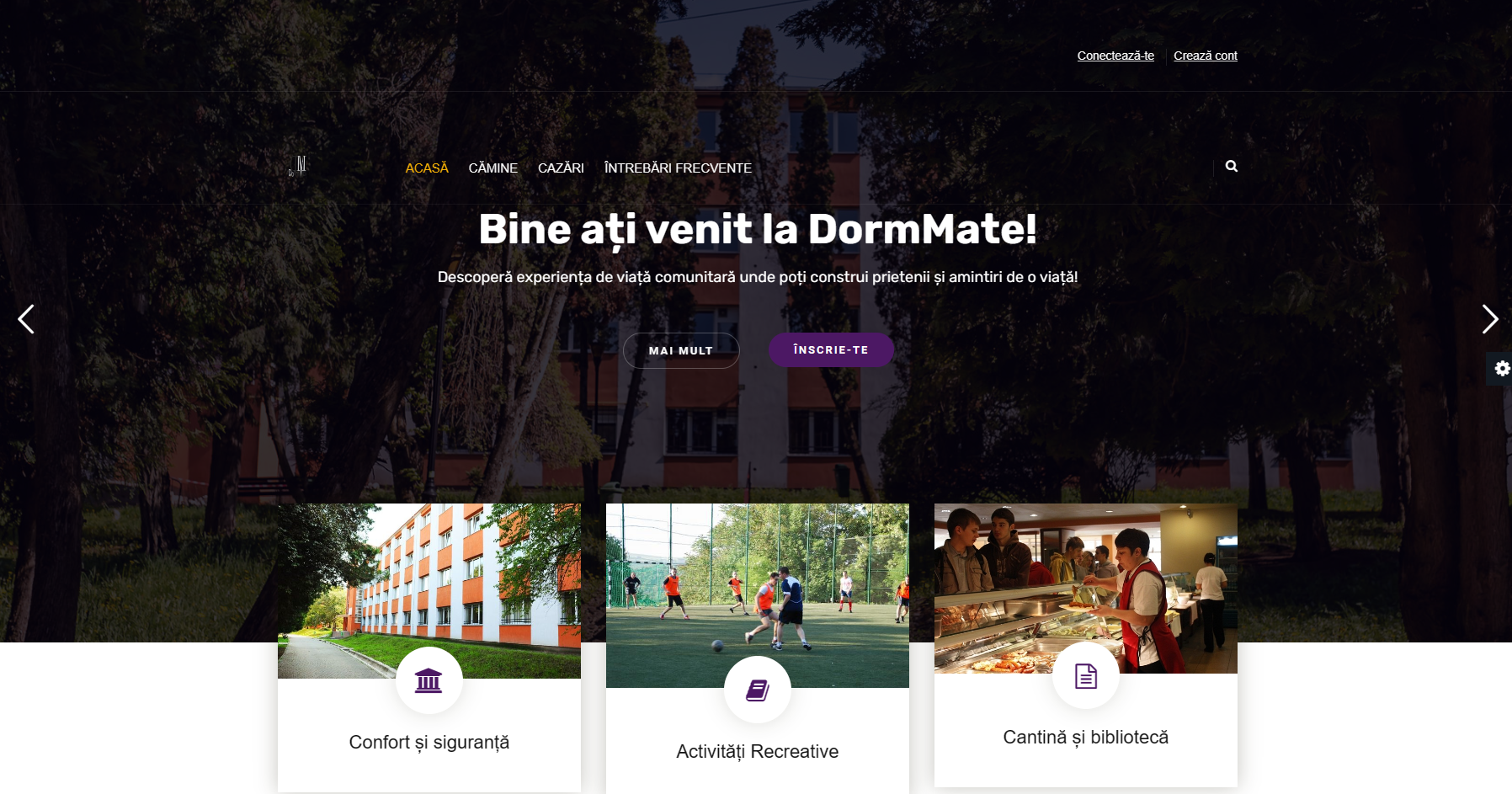 DormMate este o platformă web dedicată îmbunătățirii procesului de cazare a studenților în căminele studențești, cât și facilitării administrării acestora. 

	Scopul este de a oferi o experiență digitalizată și facilă, atât viitorilor studenți care doar se documentează, cât și studenților deja cazați, dar și administratorilor căminelor.
Page 3
Depunerea cererilor de cazare online

Quiz dedicat alegerii colegilor de cameră compatibili

Plata regiilor online

Sesizări online

Administrarea studenților
Ce funcționalități principale oferă DormMate?
Page 4
Beneficii:
Page 5
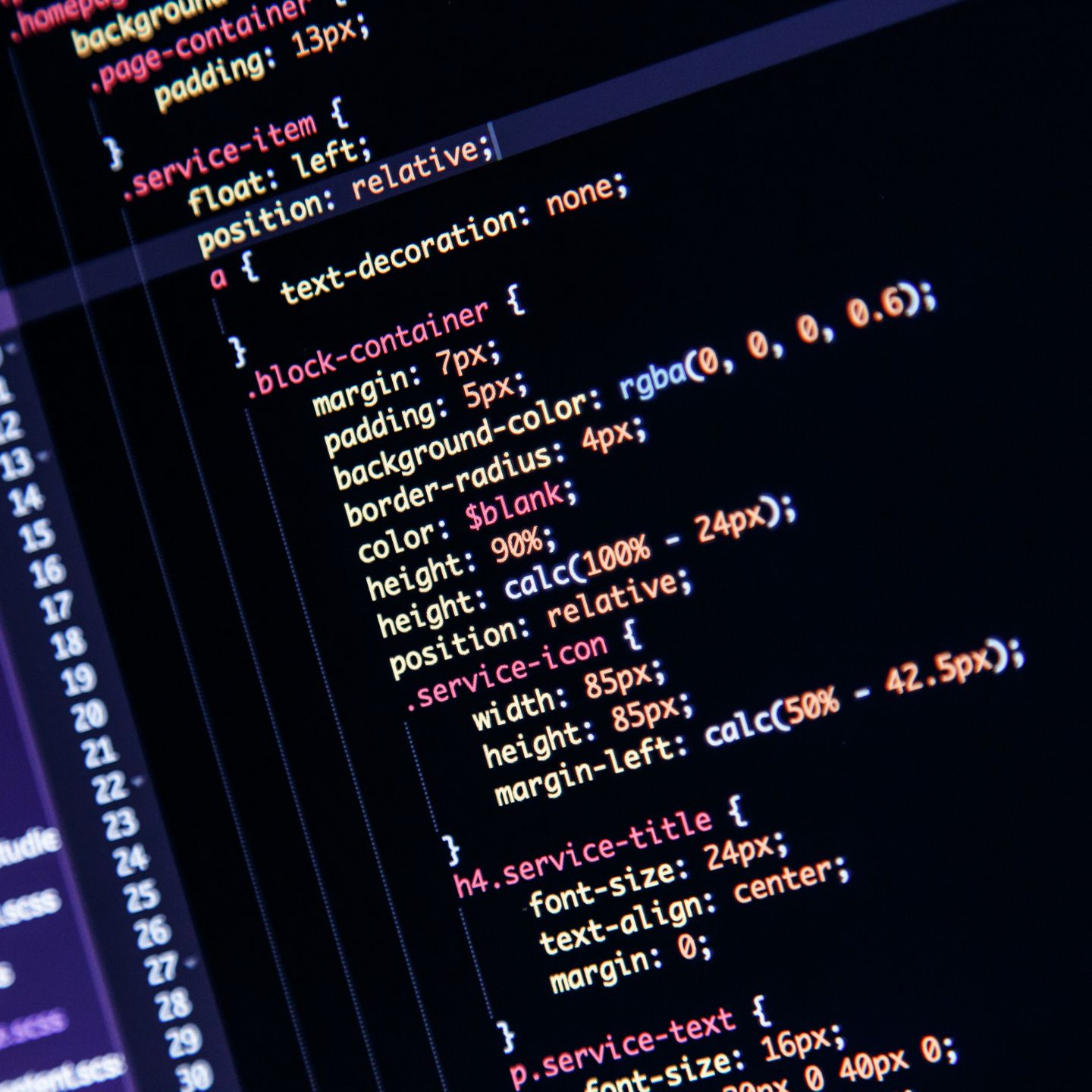 Tehnologii folosite:
HTML
CSS
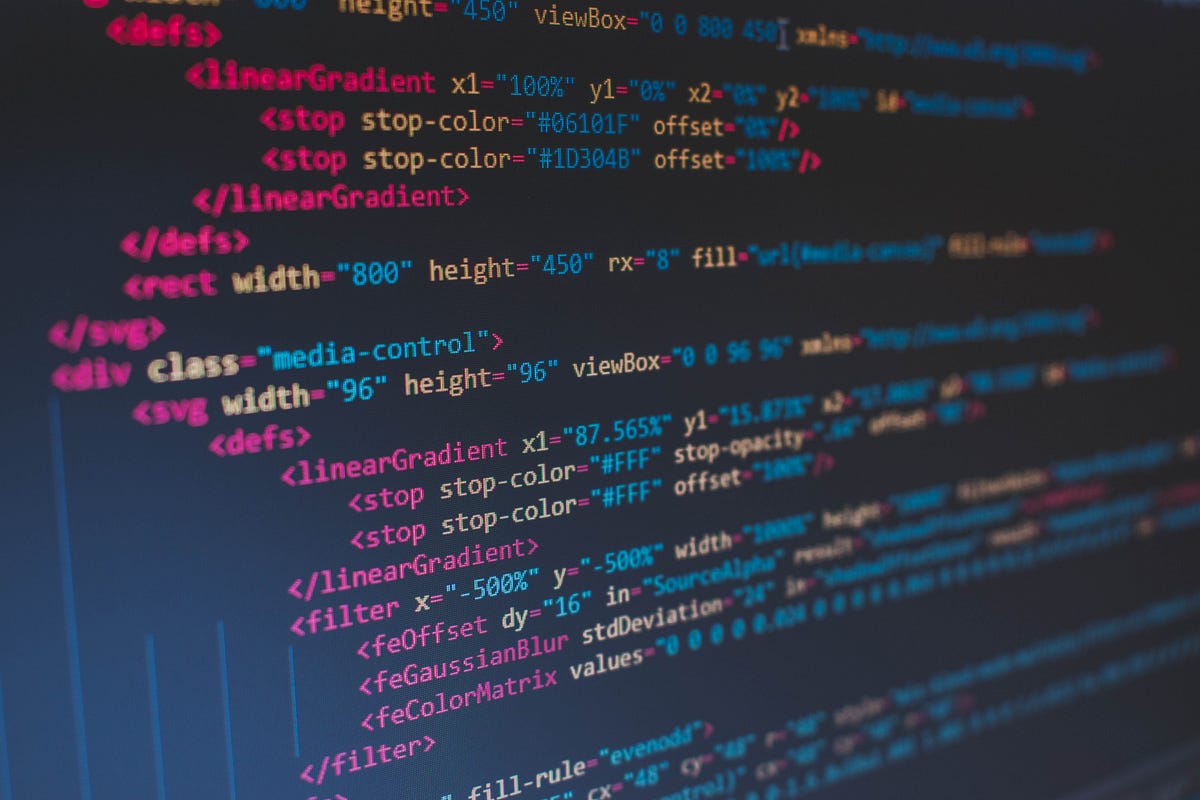 Page 6
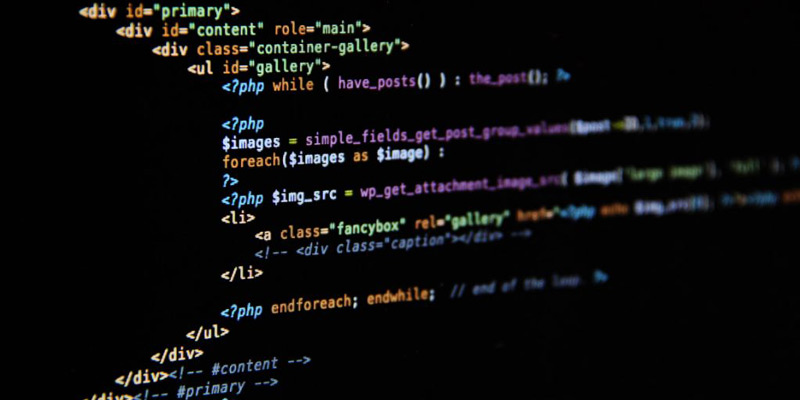 Tehnologii folosite:
PHP
JavaScript
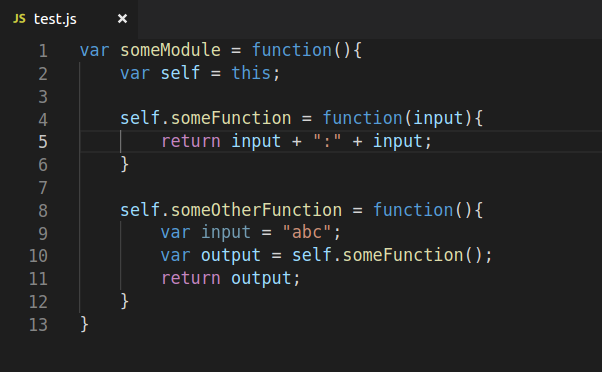 Page 7
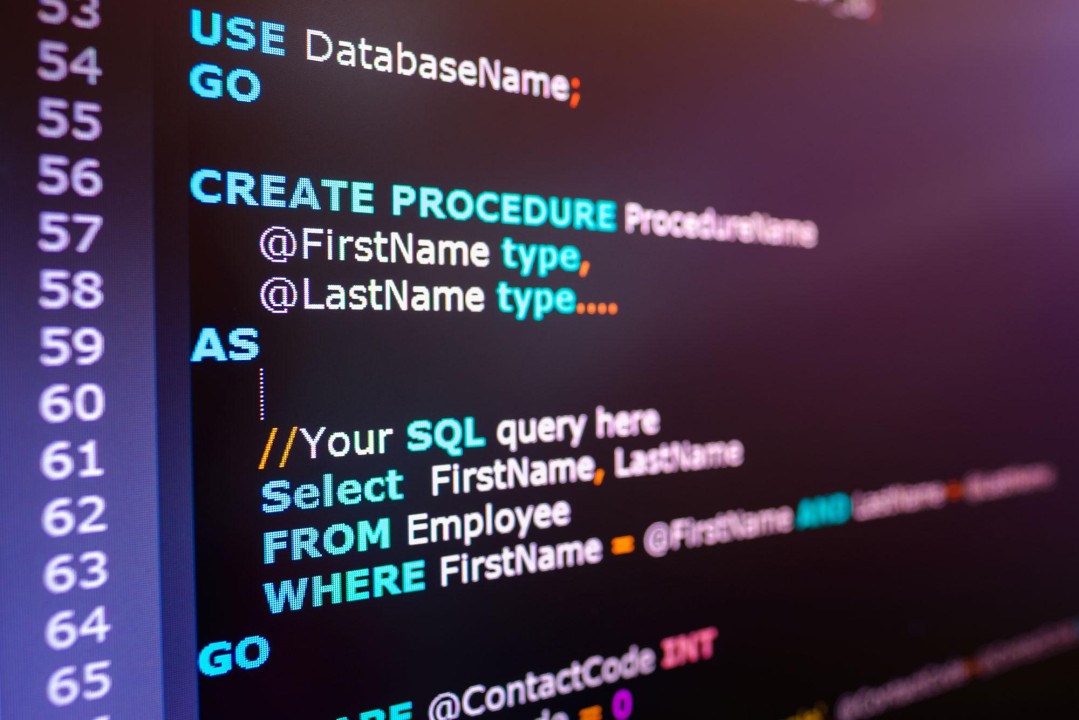 Tehnologii folosite:
SQL
DBeaver
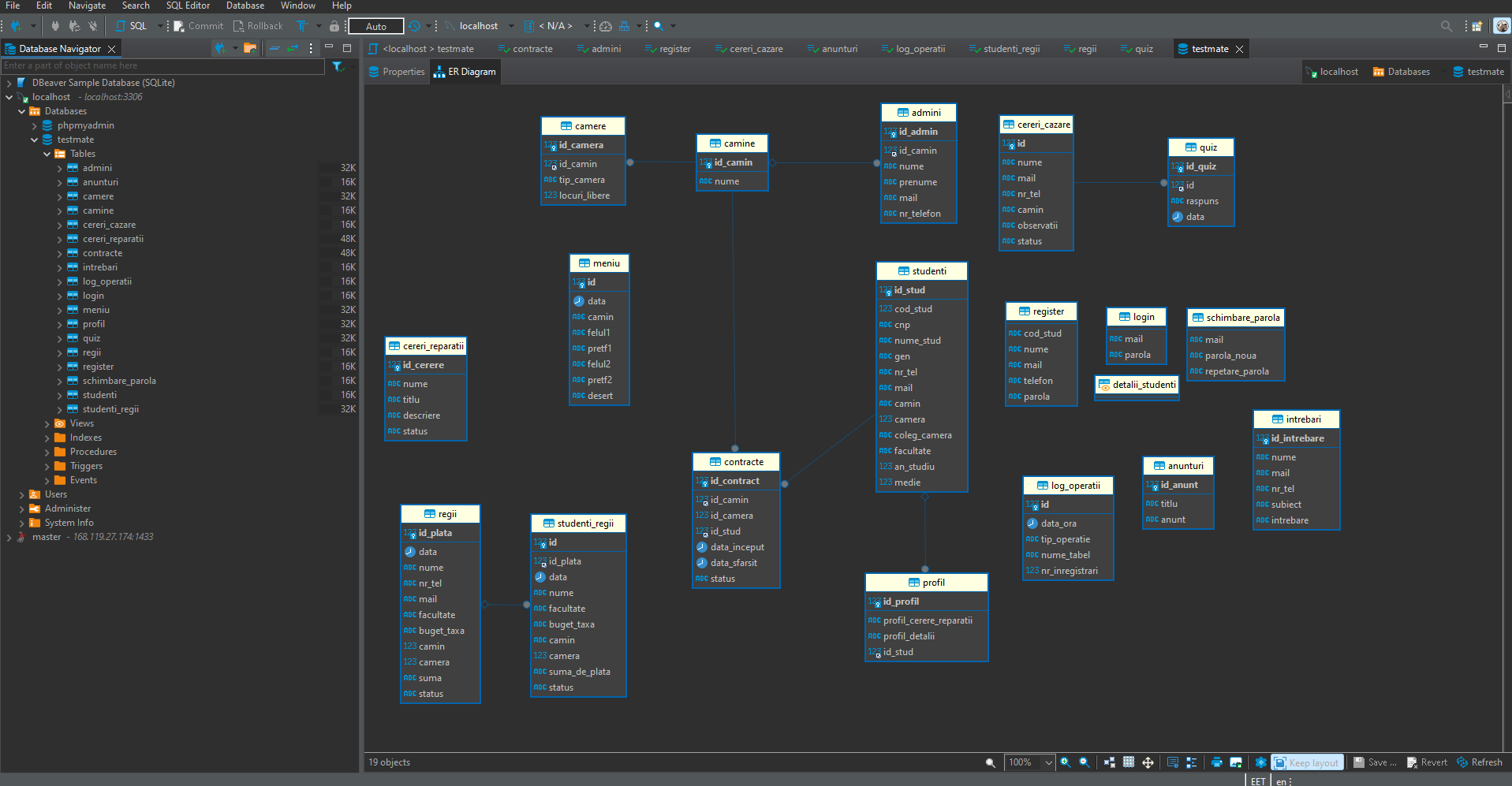 Page 8
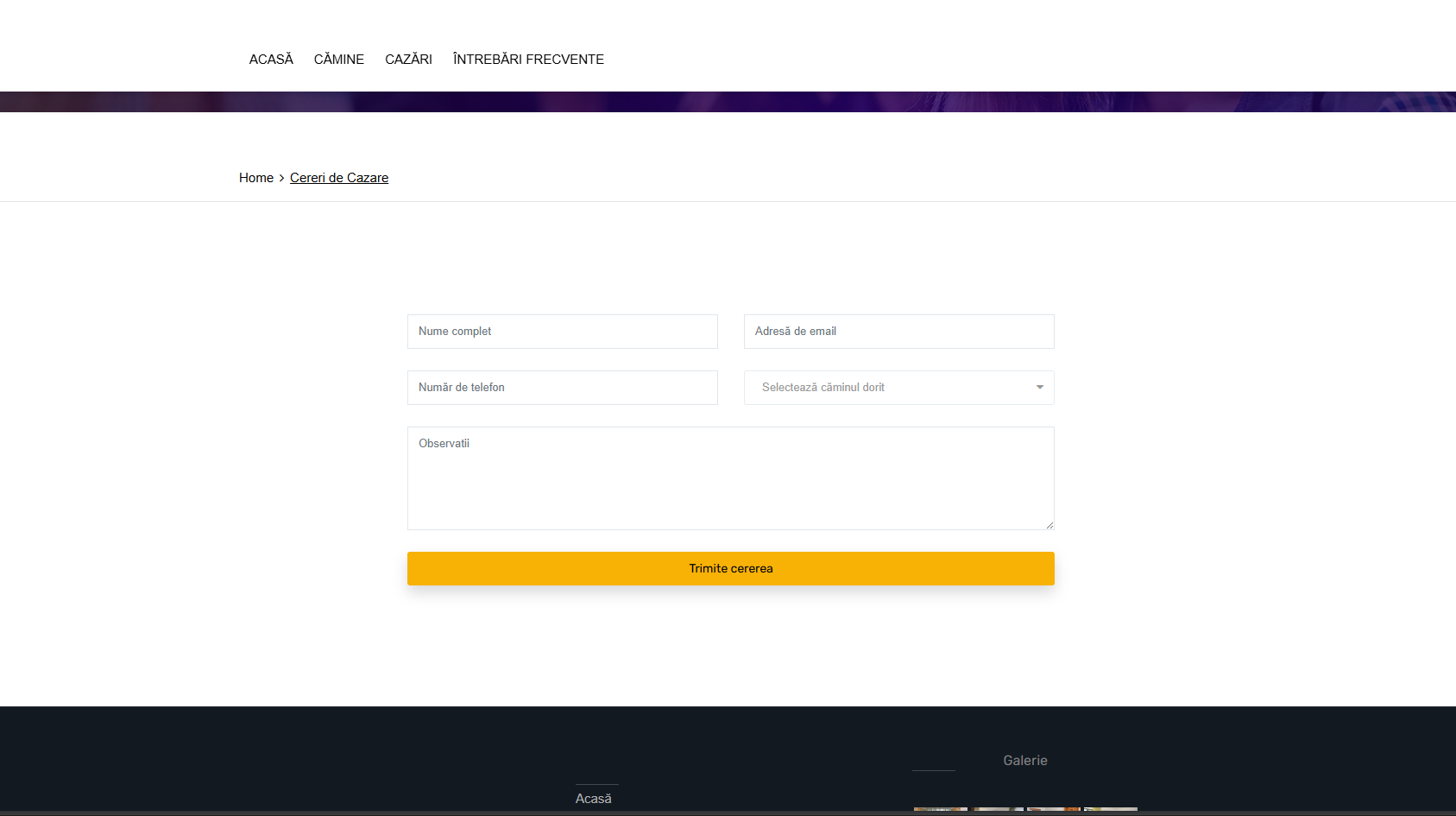 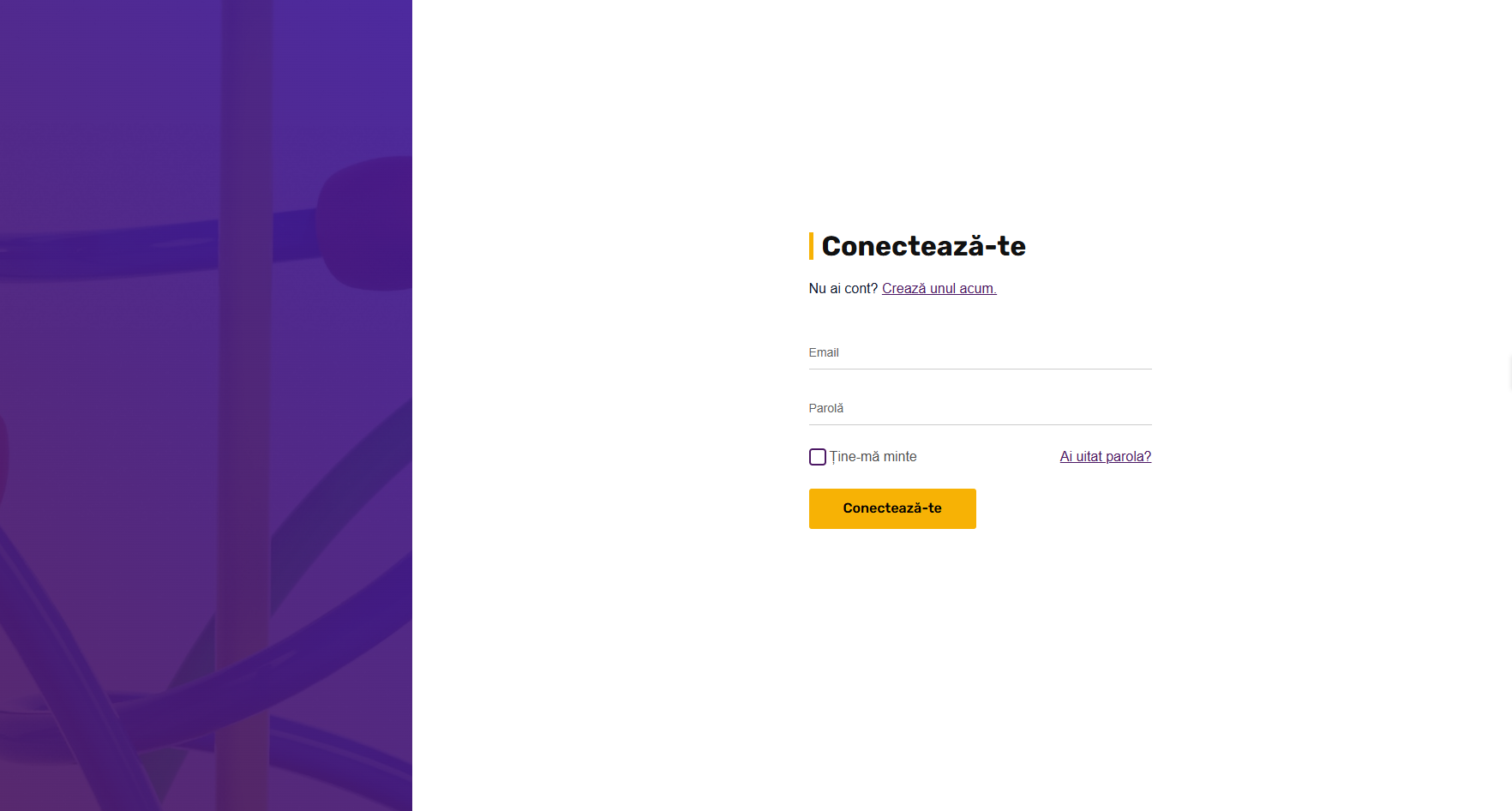 Page 9
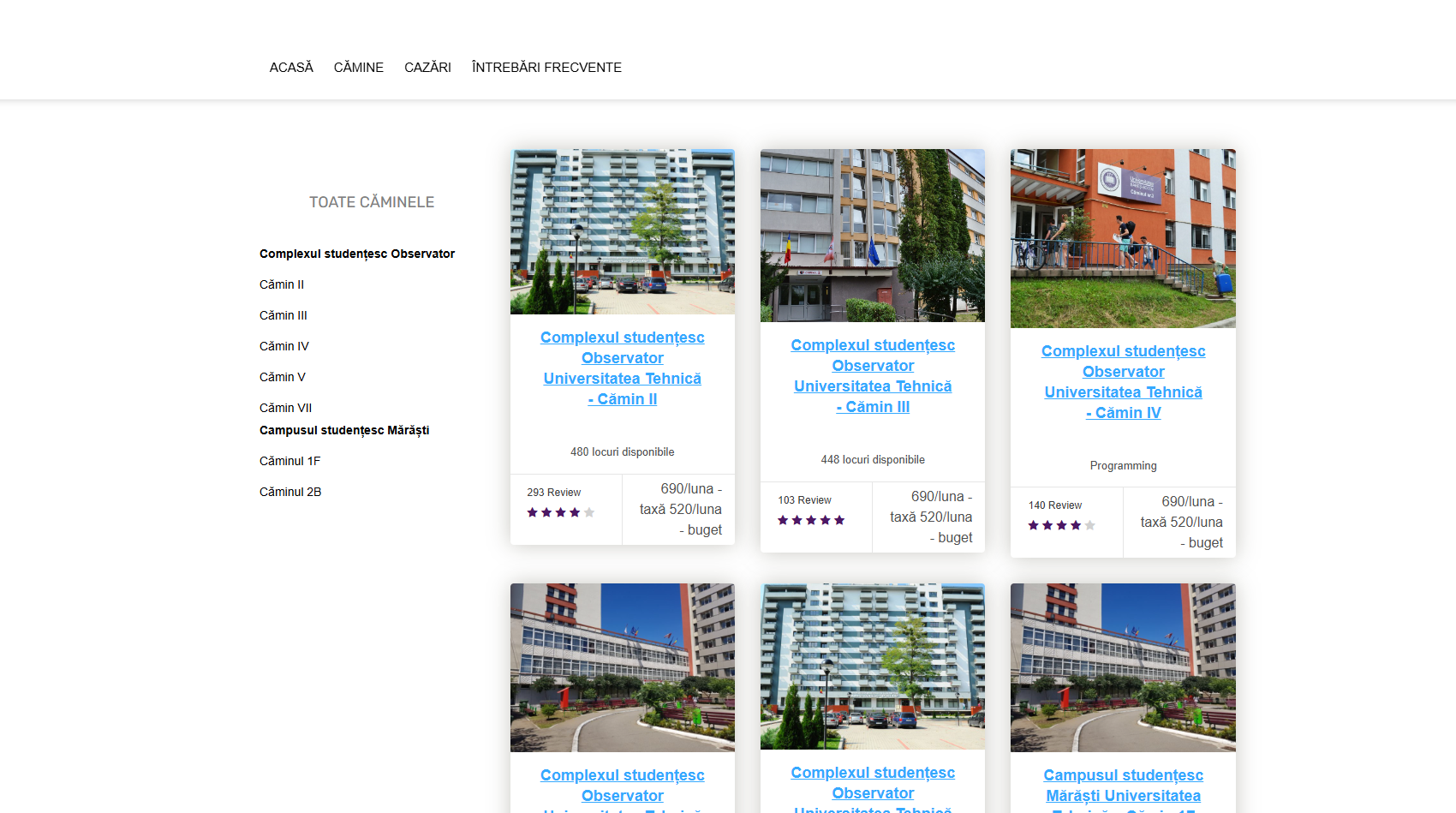 Page 10
Vă mulțumesc pentru atenție!
Întrebări sau sugestii?
Page 11